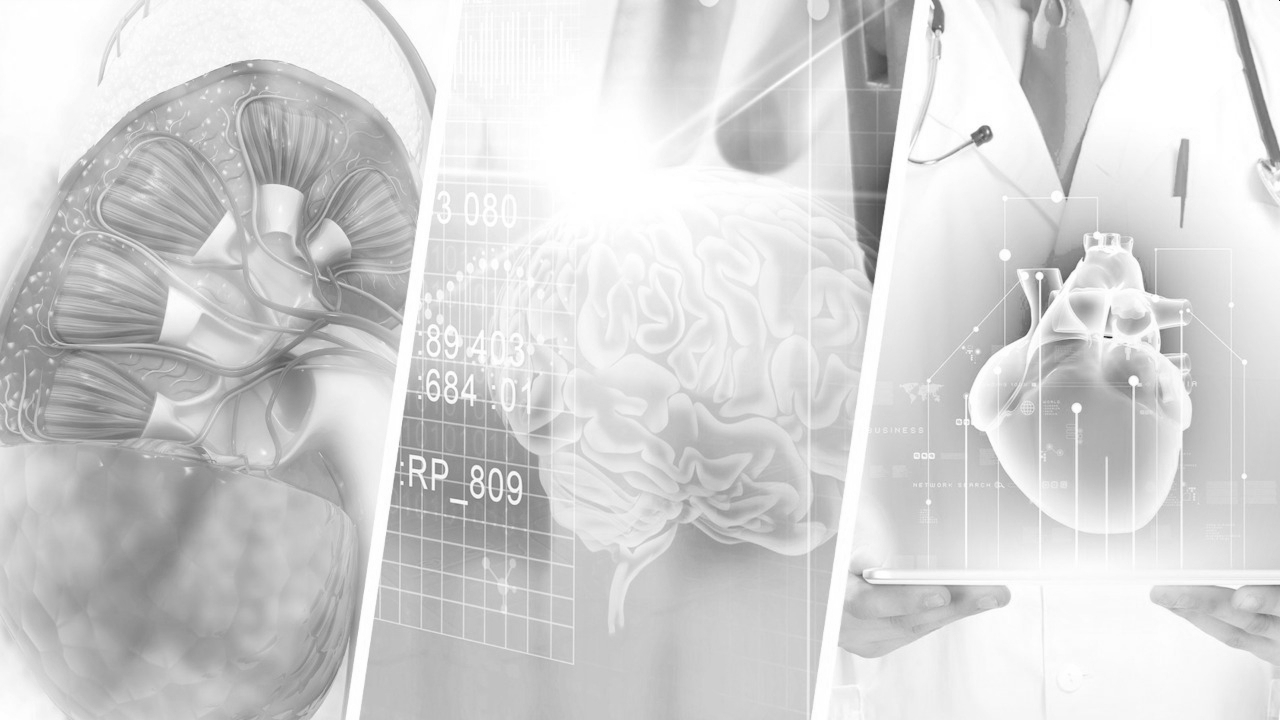 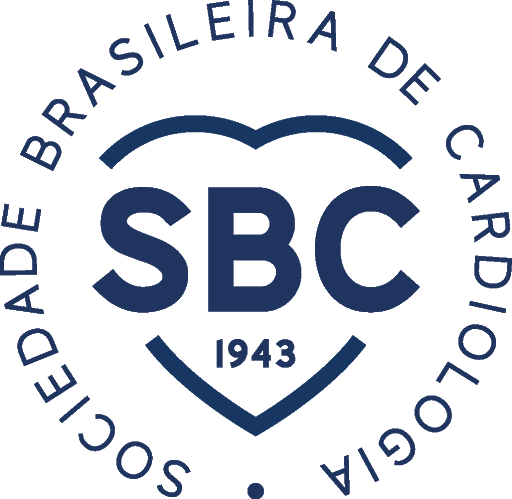 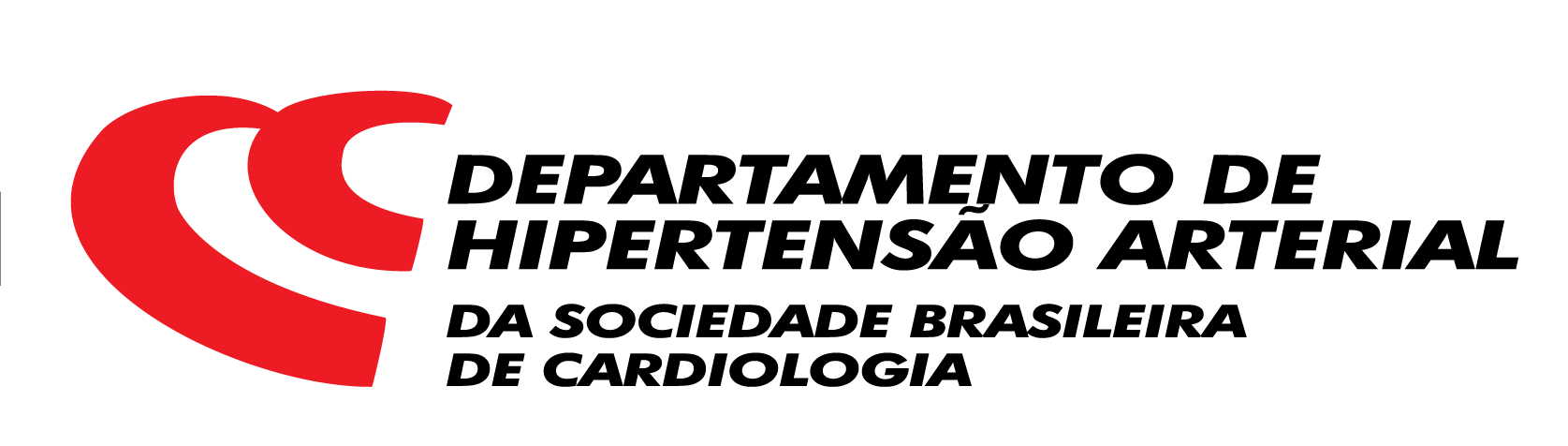 CRISE HIPERTENSIVA
DIRETRIZES BRASILEIRAS
CAPÍTULO 13
DA HIPERTENSÃO ARTERIAL 2020
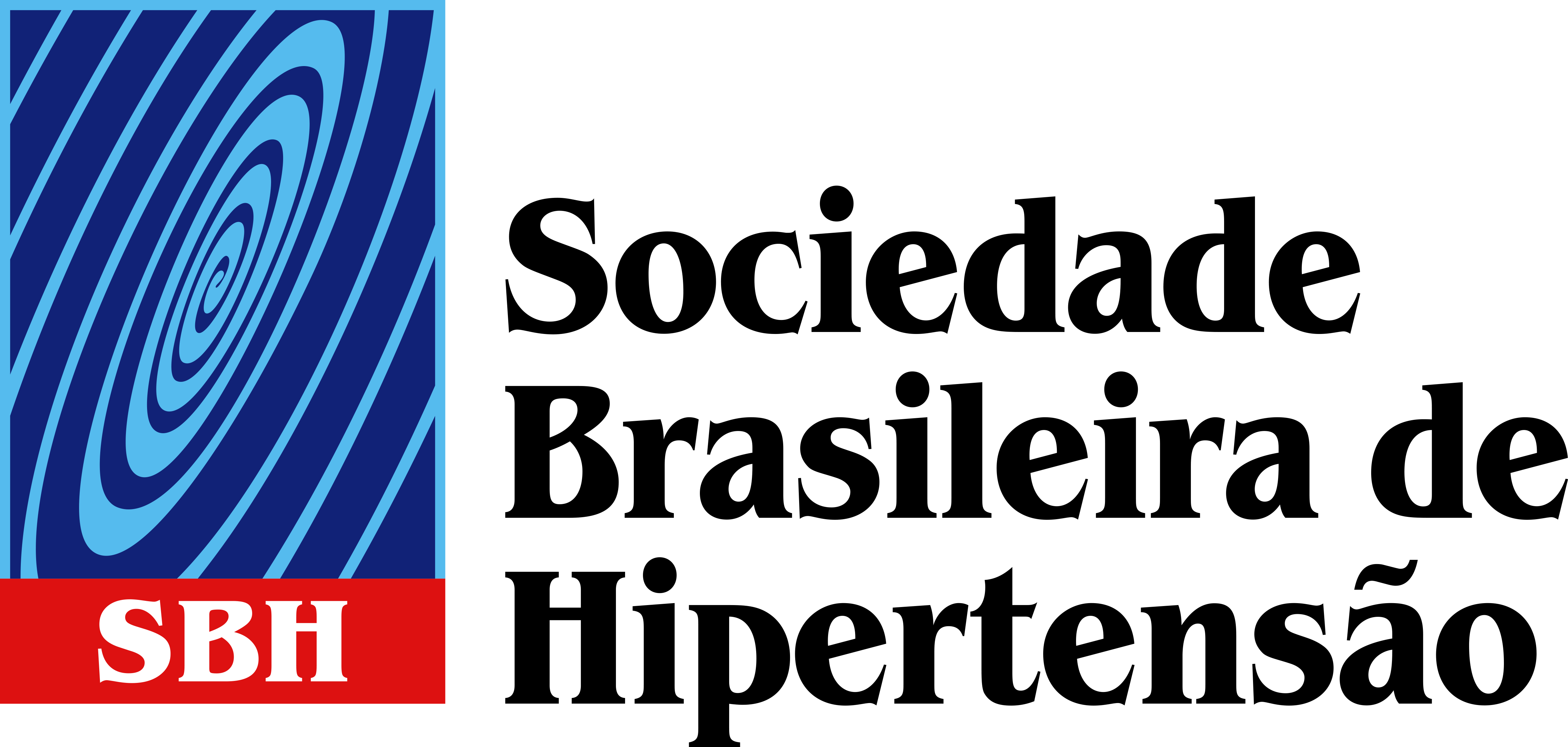 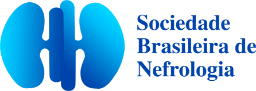 Coordenador: José Fernando Vilela-MartinCoordenadores adjuntos: Luis Cuadrado Martin, Roberto Franco 
Membros: Andrea Pio-Abreu e João Roberto Gemelli
DECLARAÇÃO
DE CONFLITO DE INTERESSES
De acordo com a Resolução 1595/2000 do Conselho Federal de Medicina e com a RDC 96/2008 da ANVISA, declaro:
🗸Palestrante de XXXXXX, XXXXXX, XXXXXX, XXXXXX, XXXXXXX e XXXXXXX.
🗸 Consultor da XXXXXXXX

Os meus pré-requisitos para participar desta atividade são a autonomia do pensamento científico, a interdependência de opiniões e a liberdade de expressão.

Nome Sobrenome
CRM XXXXX
HIPERTENSÃO AGUDA
HIPERTENSÃO AGUDA
Urgência
Hipertensiva
Emergência
Hipertensiva
Pseudocrise Hipertensiva
Emergência  Ambulatório
Emergência
UTI
Barroso WKS, Rodrigues CIS, Bortolotto LA, Mota-Gomes MA, Brandão AA, 
Feitosa ADM, et al. Diretrizes Brasileiras de Hipertensão Arterial – 2020. 
Arq. Bras. Cardiol. 2021;116(3):516-658.
URGÊNCIAS HIPERTENSIVAS
Elevação pressórica acentuada (PA ≥ 180/120 mm Hg) 
sem lesão aguda e progressiva em órgãos-alvo
EMERGÊNCIAS HIPERTENSIVAS
Elevação pressórica acentuada (PA ≥ 180/120 mm Hg) 
com lesão aguda e progressiva em órgãos-alvo
Barroso WKS, Rodrigues CIS, Bortolotto LA, Mota-Gomes MA, Brandão AA, 
Feitosa ADM, et al. Diretrizes Brasileiras de Hipertensão Arterial – 2020. 
Arq. Bras. Cardiol. 2021;116(3):516-658.
PSEUDOCRISE HIPERTENSIVA
Elevação pressórica ocasional com sintomas vagos, sem lesão aguda e progressiva em órgãos-alvo.
Barroso WKS, Rodrigues CIS, Bortolotto LA, Mota-Gomes MA, Brandão AA, 
Feitosa ADM, et al. Diretrizes Brasileiras de Hipertensão Arterial – 2020. 
Arq. Bras. Cardiol. 2021;116(3):516-658.
DIRETRIZ HIPERTENSÃO ARTERIAL
EMERGÊNCIAS HIPERTENSIVAS
MDO: Múltiplos Danos aos Órgãos-alvo
HELPP: Hemolysis, Elevated Liver enzymes, Low Platelets
Arq Bras Cardiol 2020
Acidente 
Vascular 
Cerebral
Eclâmpsia
Dissecção aguda da aorta
EMERGÊNCIAS
HIPERTENSIVAS
IAM
Angina Instável
EAP
EMERGÊNCIAS HIPERTENSIVAS
Encefalopatia 
Hipertensiva
Maligna/Acelerada
MDO
Arq Bras Cardiol 2020; 114(4):736-751
Diretrizes Brasileiras de Hipertensão Arterial – 2020. Arq Bras Cardiol. 2020; ahead print, PP.0-0DOI:https://doi.org/10.36660/abc.20201238
CRISE HIPERTENSIVA
Barroso WKS, Rodrigues CIS, Bortolotto LA, Mota-Gomes MA, Brandão AA, 
Feitosa ADM, et al. Diretrizes Brasileiras de Hipertensão Arterial – 2020. 
Arq. Bras. Cardiol. 2021;116(3):516-658.
O QUE OCORRE DURANTE UMA EMERGÊNCIA HIPERTENSIVA?
FISIOPATOLOGIA
LESÃO VASCULAR AGUDA
Disfunção endotelial - Estresse Oxidativo
SRAA
Reparação Vascular
Fibrose
Permeabilidade
vascular
Fatores 
pró-trombóticos
Inflamação Vascular
TNF-α, ICAM, VCAM, MCP-1IL-6, IL-8, PAI-1, Selectinas
Recrutamento cels inflam/imunol
Adesão leucocitária
Transmigração leucócitos
Prostaglandinas eFator crescimento
endotelial vascular
Metaloproteinases
MMPs/TIMPs
Resposta Reparadora
Resposta Inflamatória
Lesão Vascular
Marchesi C.Trends Prharm Sciences 2008;29:367-74.
AVALIAÇÃO CLÍNICA
HISTÓRIA CLÍNICA
EXAME FÍSICO
AVALIAÇÃO COMPLEMENTAR
URGÊNCIA
EMERGÊNCIA
PSEUDOCRISE
Barroso WKS, Rodrigues CIS, Bortolotto LA, Mota-Gomes MA, Brandão AA, 
Feitosa ADM, et al. Diretrizes Brasileiras de Hipertensão Arterial – 2020. 
Arq. Bras. Cardiol. 2021;116(3):516-658.
ABORDAGEM HIPERTENSIVA
Confirmar a elevação da pressão arterial;
Sintomas ou situações que simulam crise hipertensiva; 
Antecedente de HAS (duração e tratamento);
Fator desencadeante;
Episódios anteriores; 
Medicamentos, abuso de álcool e/ou de tóxicos;
Suspensão súbita de Inibidores Adrenérgicos;
Avaliação de lesões em órgãos-alvo.
Barroso WKS, Rodrigues CIS, Bortolotto LA, Mota-Gomes MA, Brandão AA, 
Feitosa ADM, et al. Diretrizes Brasileiras de Hipertensão Arterial – 2020. 
Arq. Bras. Cardiol. 2021;116(3):516-658.
INVESTIGAÇÃO
CLÍNICO COMPLEMENTAR
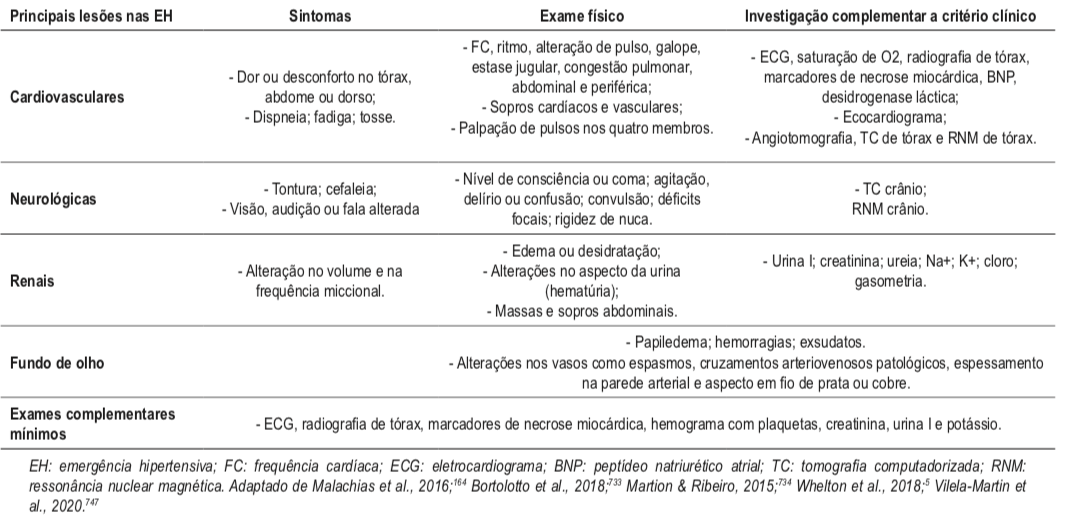 Barroso WKS, Rodrigues CIS, Bortolotto LA, Mota-Gomes MA, Brandão AA, 
Feitosa ADM, et al. Diretrizes Brasileiras de Hipertensão Arterial – 2020. 
Arq. Bras. Cardiol. 2021;116(3):516-658.
FLUXOGRAMA DE ATENDIMENTO
DA CRISE HIPERTENSIVA
PAS ≥ 180 e/ou PAD ≥ 120 mm Hg
Nova/Progressiva/Piora de Lesão de órgão-alvo
SIM
NÃO
Emergência Hipertensiva
Elevação importante 
da PA
Tratamento Intensivo
Introduzir/readequar tratamento anti-hipertensivo
Crises Catecolaminérgicas
Edema Agudo de Pulmão Dissecção Aguda de Aorta*
SIM
NÃO
Acompanhamento ambulatorial precoce
(07 dias)
 PAS < 140 mm Hg na 1ª h 
 PAS < 120 mm Hg na 1ª h*
PA 25% 1ª h
160/100-110 mm Hg em 2-6 h
Valores normais em 24 – 48 h
Barroso WKS, Rodrigues CIS, Bortolotto LA, Mota-Gomes MA, Brandão AA, 
Feitosa ADM, et al. Diretrizes Brasileiras de Hipertensão Arterial – 2020. 
Arq. Bras. Cardiol. 2021;116(3):516-658.
TRATAMENTO
DAS EMERGÊNCIAS HIPERTENSIVAS
Admitir na UTI e monitorização contínua da PA e lesão de órgãos-alvo.
Administrar anti-hipertensivos parenterais de curta ação e monitorar cuidadosamente
↓ PA em ≤ 25% na 1a hora
↓ PA p/ 160/100-110 mm Hg nas próximas 2-6 horas 
↓ PA p/ 130/85 mm Hg nas próximas 24-48 horas
Barroso WKS, Rodrigues CIS, Bortolotto LA, Mota-Gomes MA, Brandão AA, 
Feitosa ADM, et al. Diretrizes Brasileiras de Hipertensão Arterial – 2020. 
Arq. Bras. Cardiol. 2021;116(3):516-658.
PRINCIPAIS EMERGÊNCIAS
HIPERTENSIVAS
Barroso WKS, Rodrigues CIS, Bortolotto LA, Mota-Gomes MA, Brandão AA, 
Feitosa ADM, et al. Diretrizes Brasileiras de Hipertensão Arterial – 2020. 
Arq. Bras. Cardiol. 2021;116(3):516-658.
PRINCIPAIS EMERGÊNCIAS
HIPERTENSIVAS
Barroso WKS, Rodrigues CIS, Bortolotto LA, Mota-Gomes MA, Brandão AA, 
Feitosa ADM, et al. Diretrizes Brasileiras de Hipertensão Arterial – 2020. 
Arq. Bras. Cardiol. 2021;116(3):516-658.
ANTI-HIPERTENSIVOS
DE USO PARENTERAL
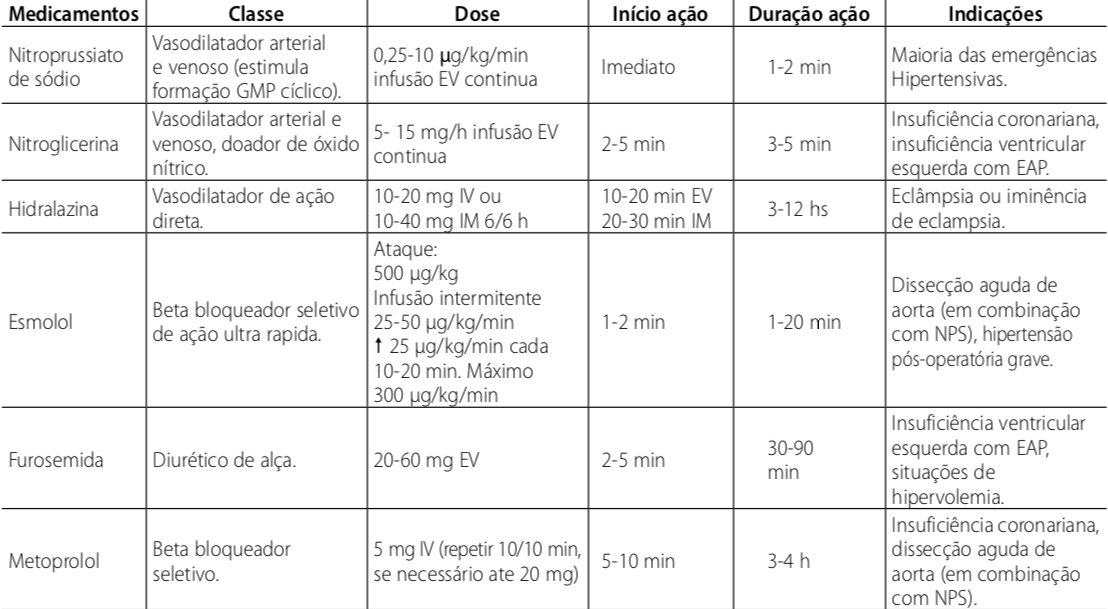 Barroso WKS, Rodrigues CIS, Bortolotto LA, Mota-Gomes MA, Brandão AA, 
Feitosa ADM, et al. Diretrizes Brasileiras de Hipertensão Arterial – 2020. 
Arq. Bras. Cardiol. 2021;116(3):516-658.
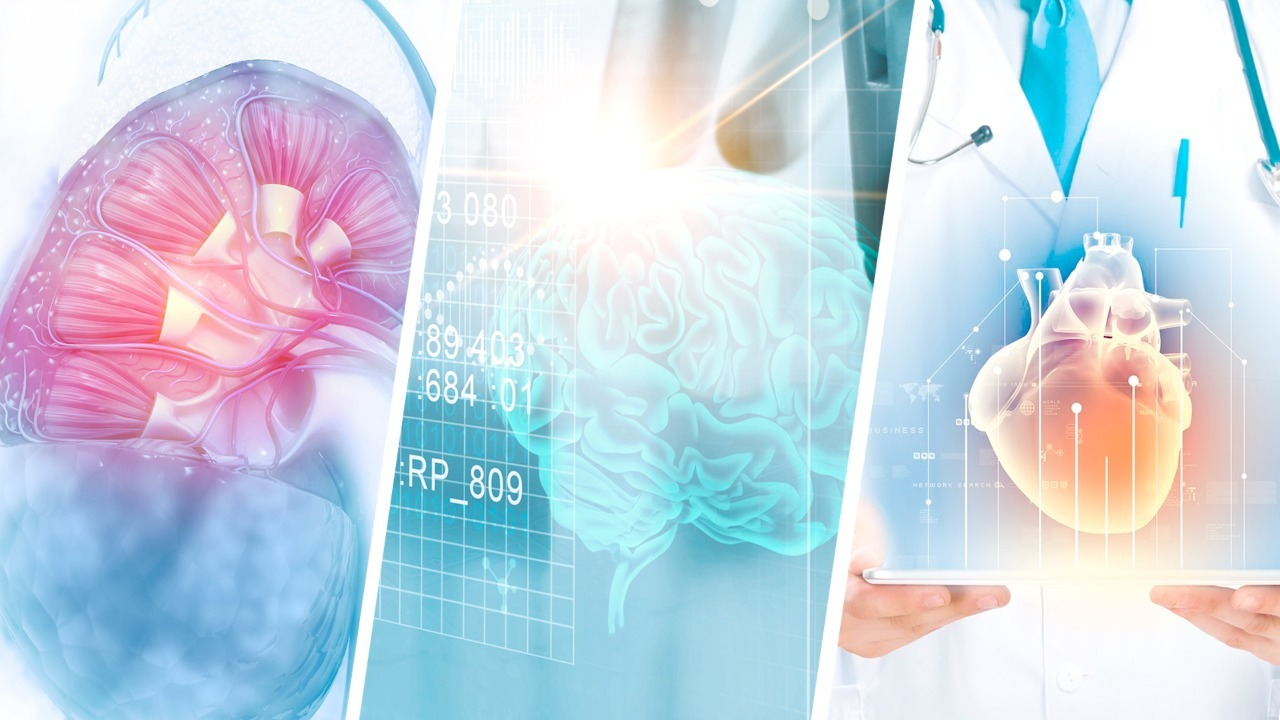 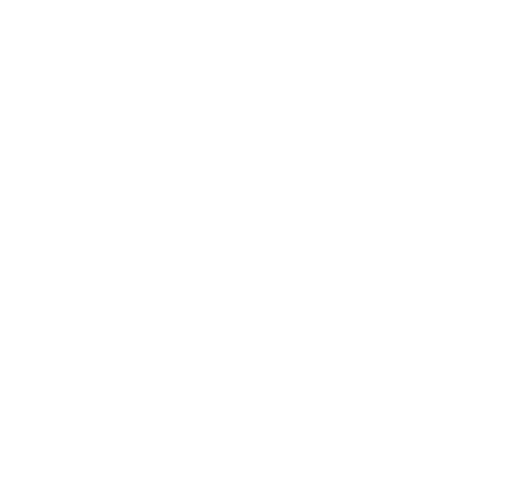 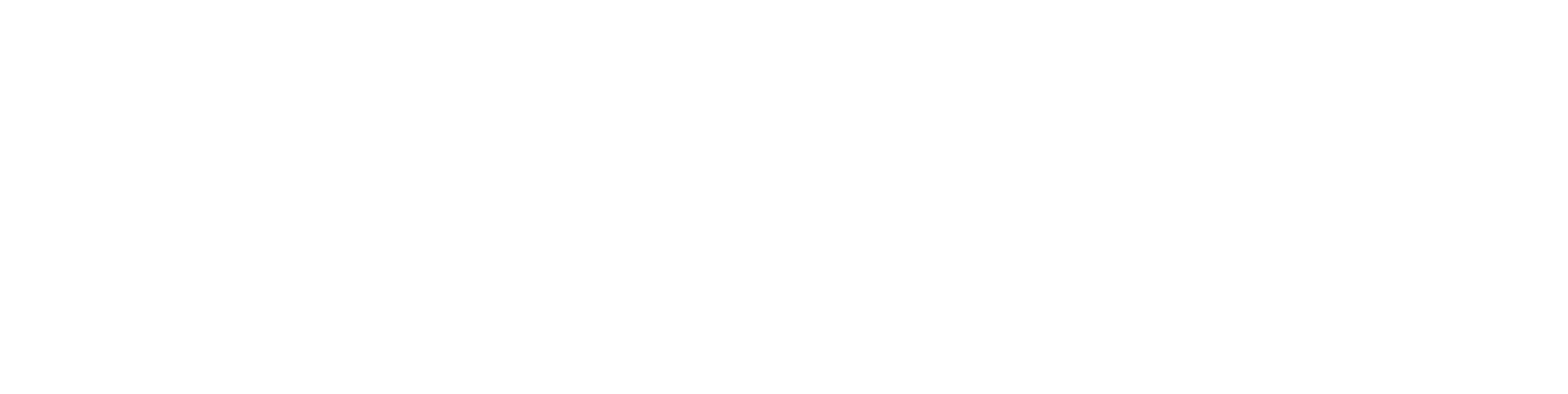 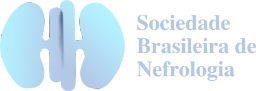 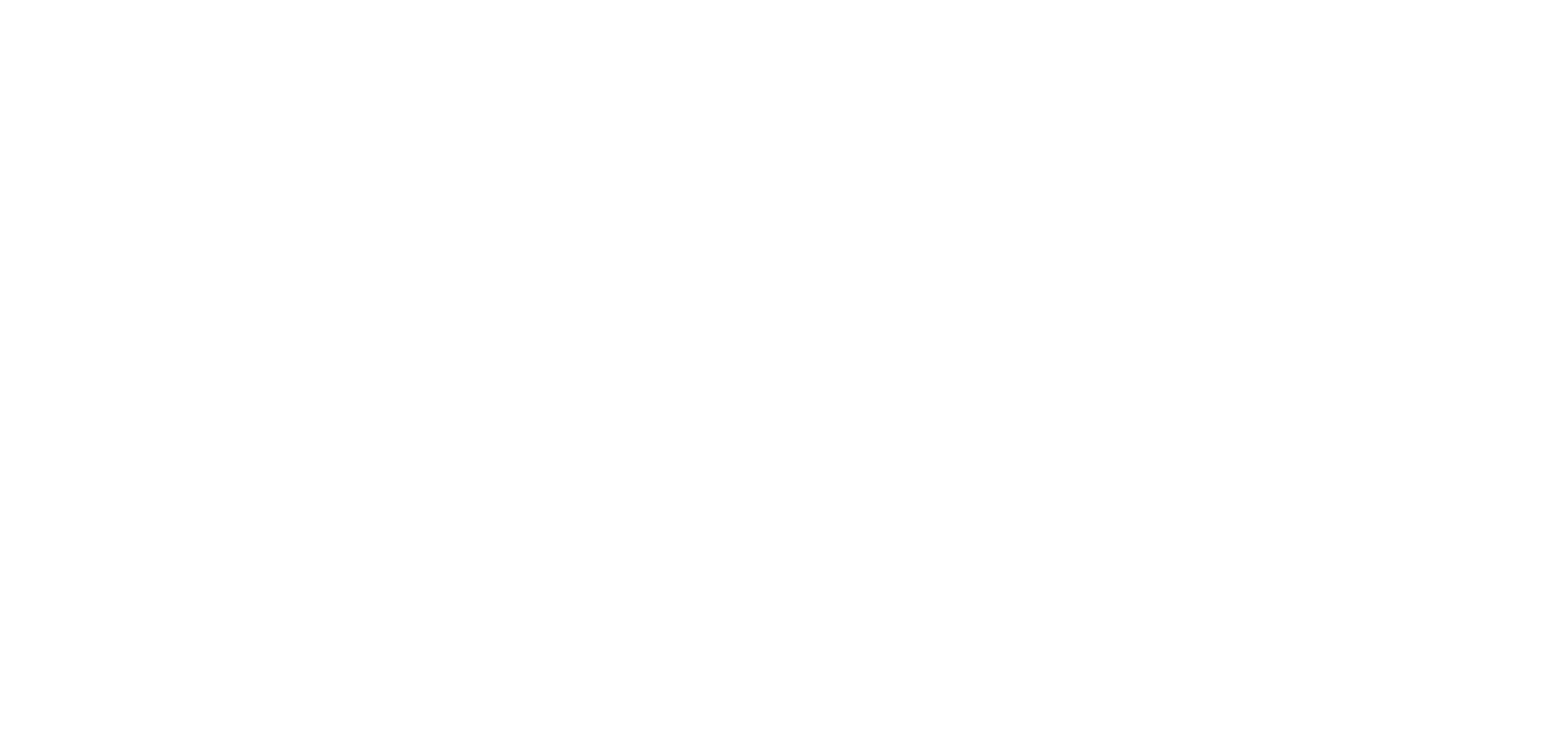 OBRIGADO
CONTATO 1

CONTATO 2

CONTATO 3
DESENVOLVIDO POR VALUAR PRÓ_MARKETINGwww.valuar.com.br
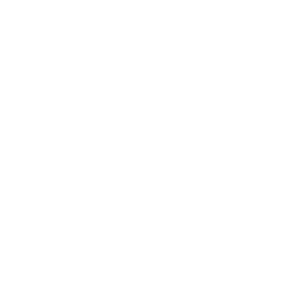